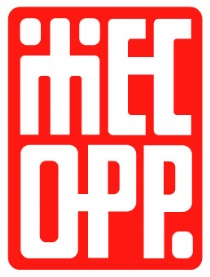 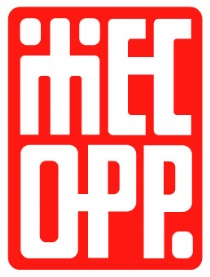 Supporting Carers with Protected Characteristics
Olivia Nathan
National Training &
Capacity building Officer
MECOPP 
22nd June 2023
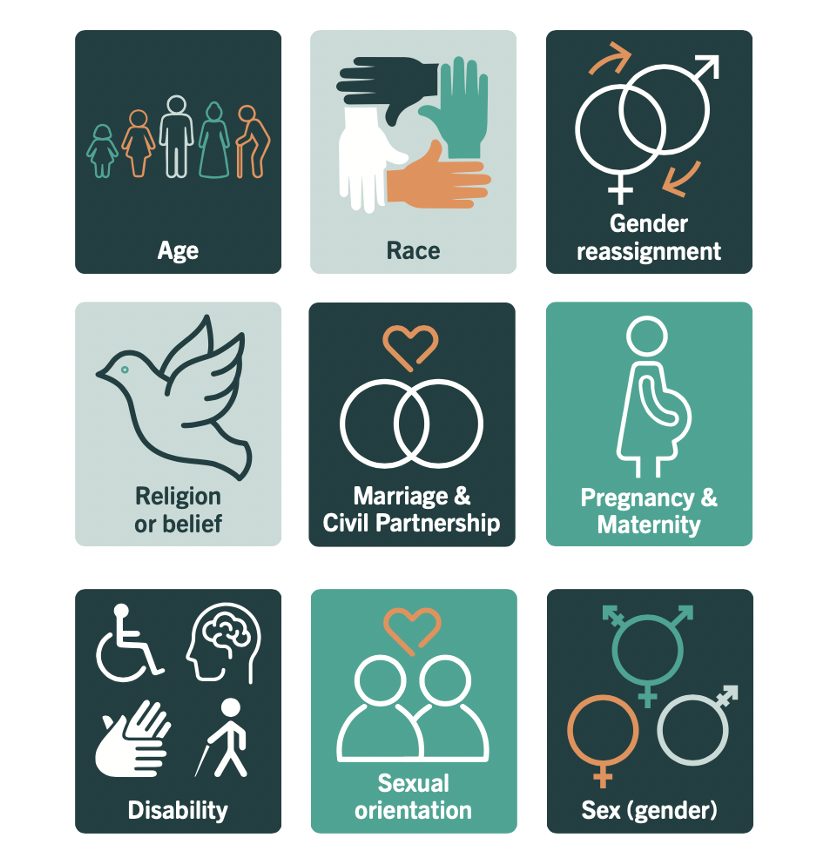 Protected Characteristics
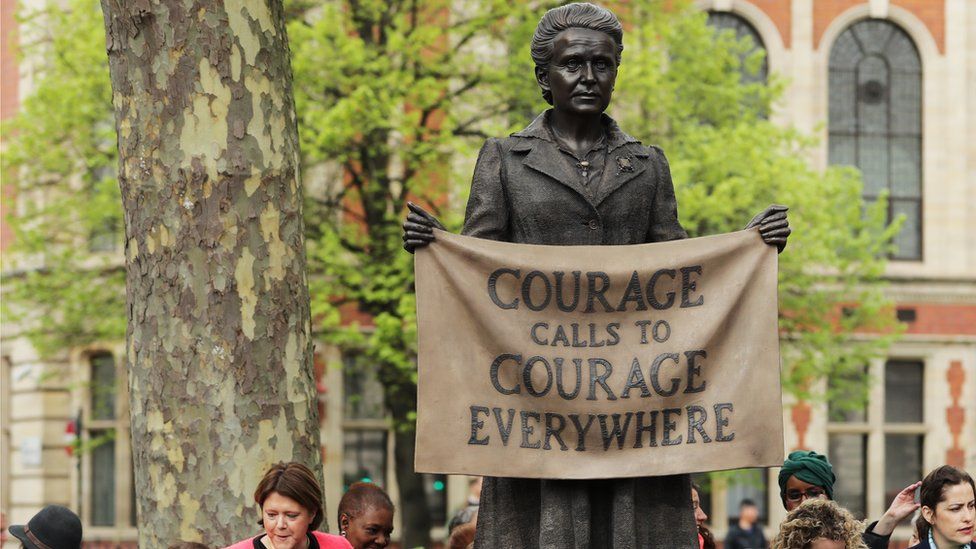 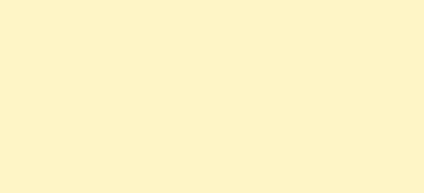 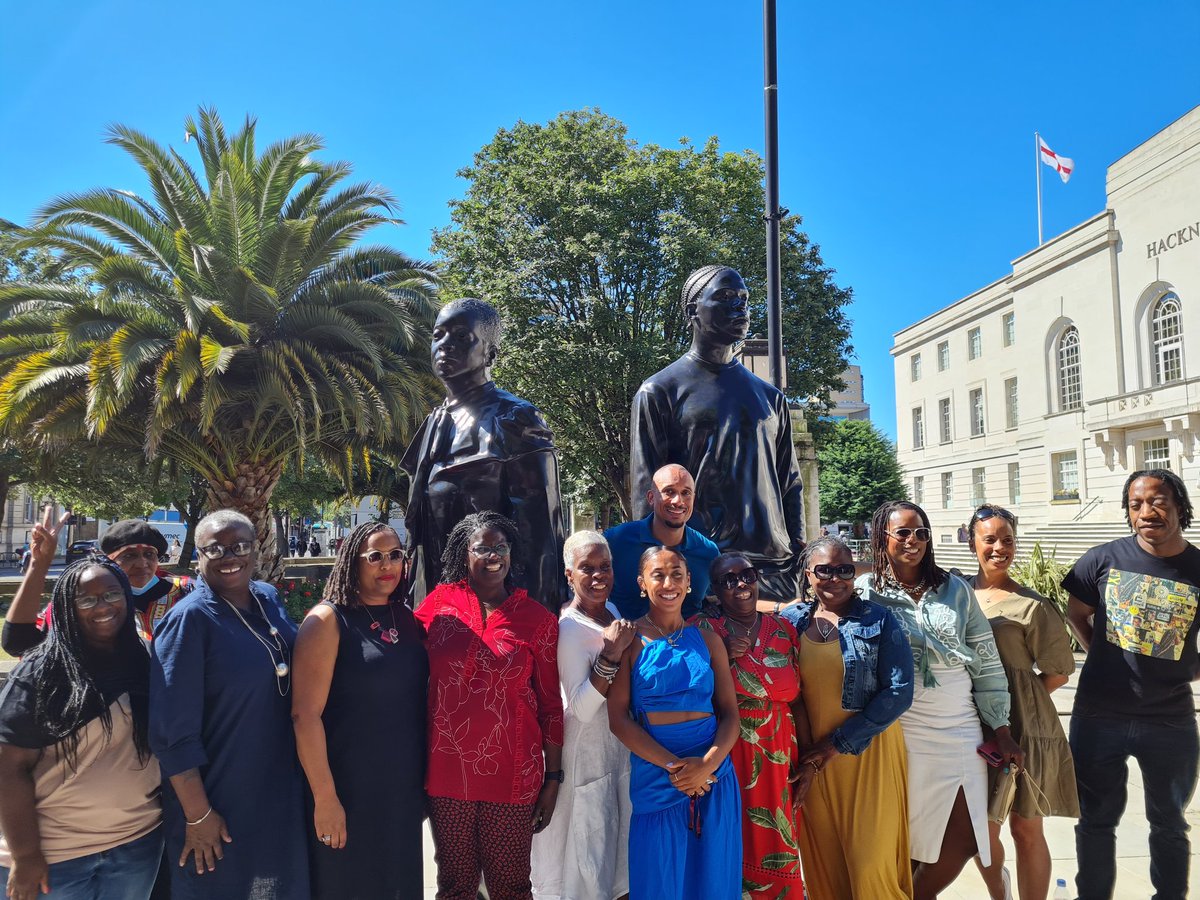 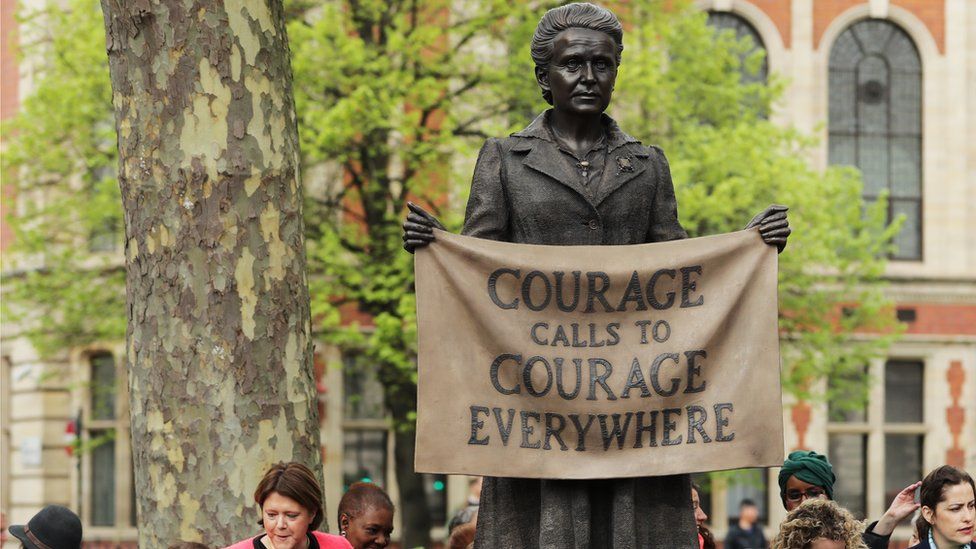 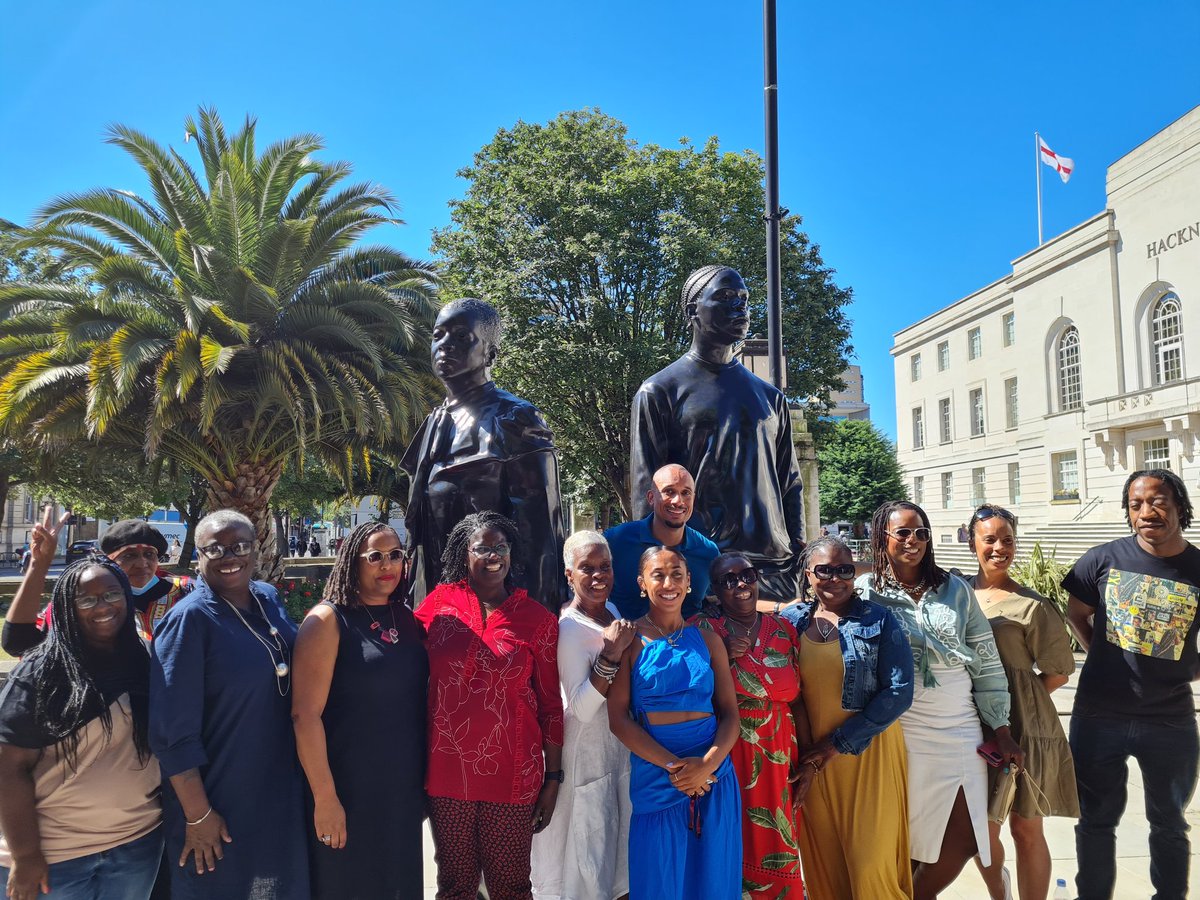 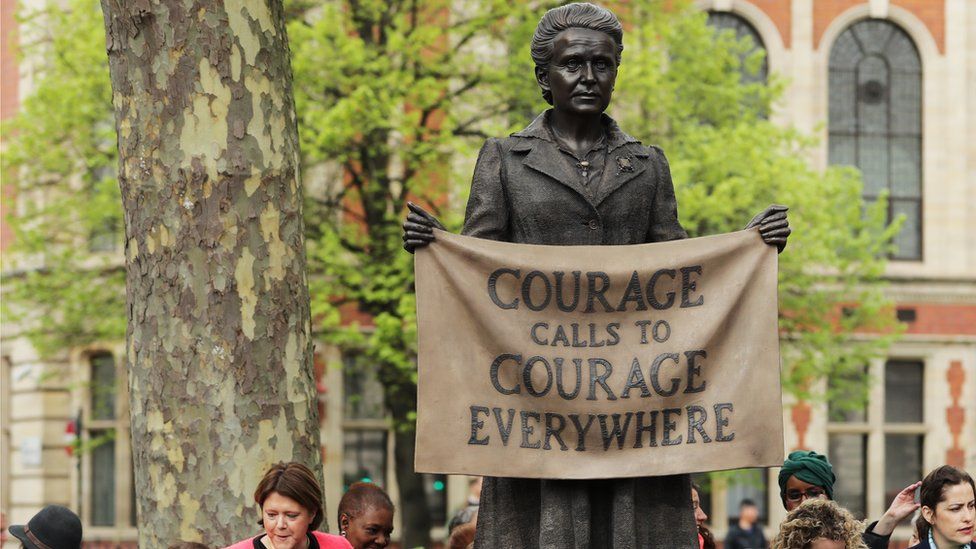 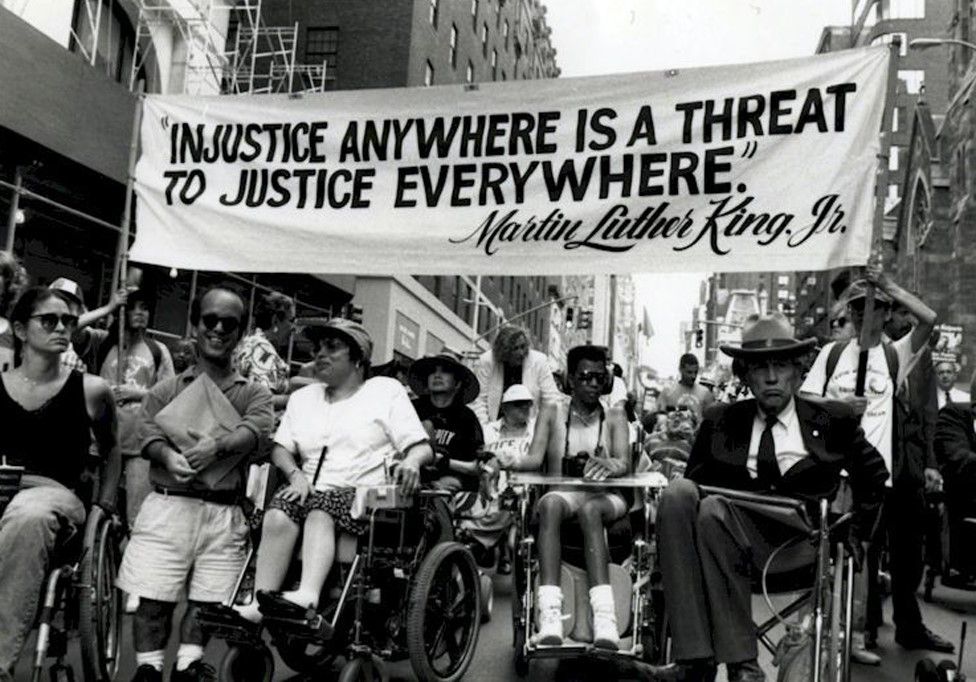 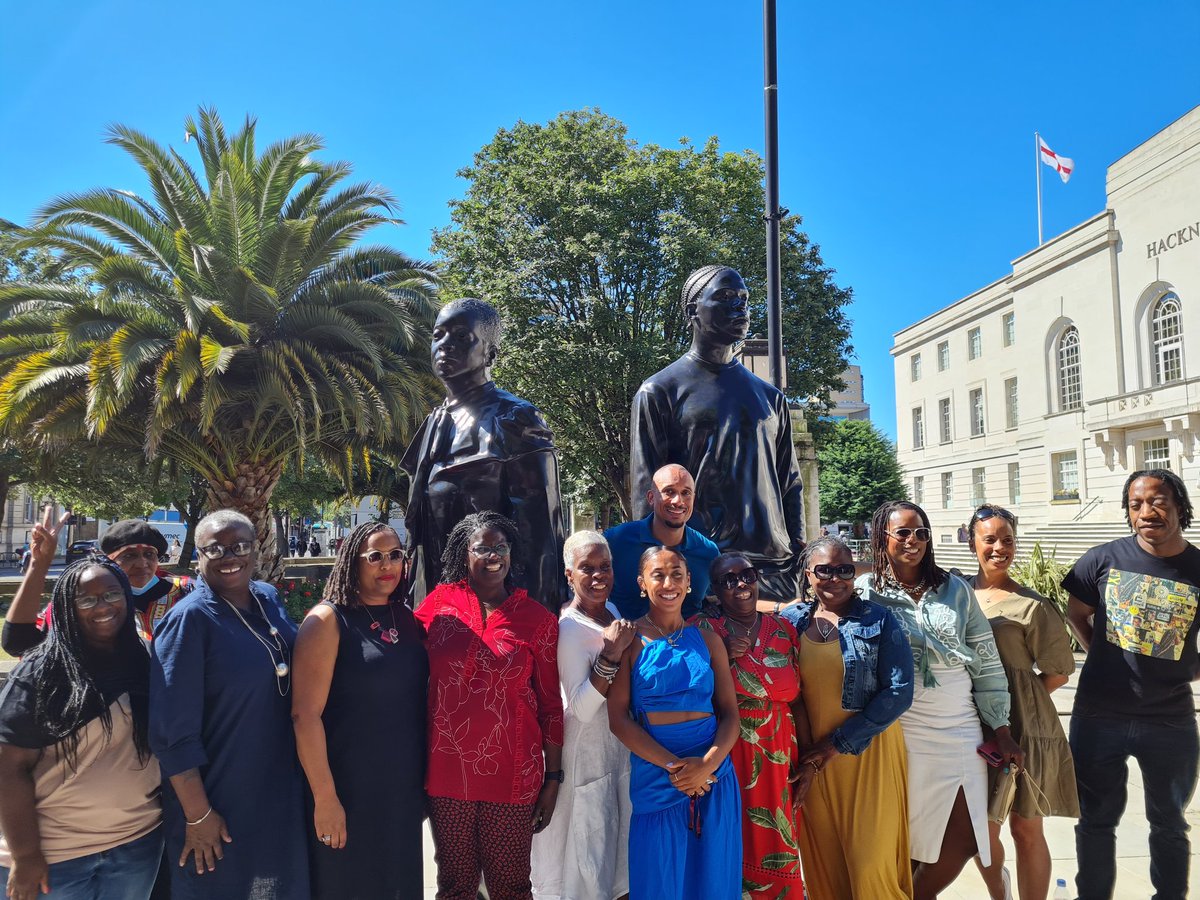 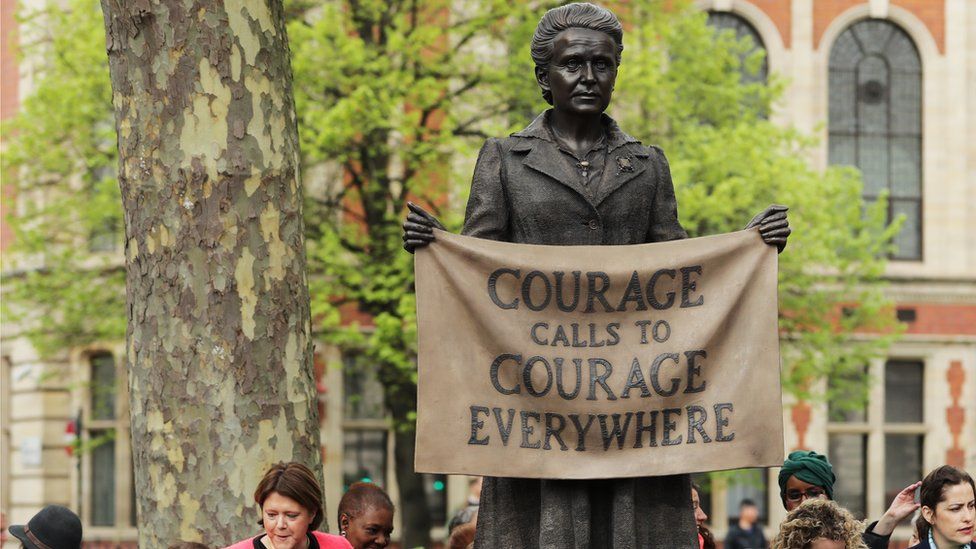 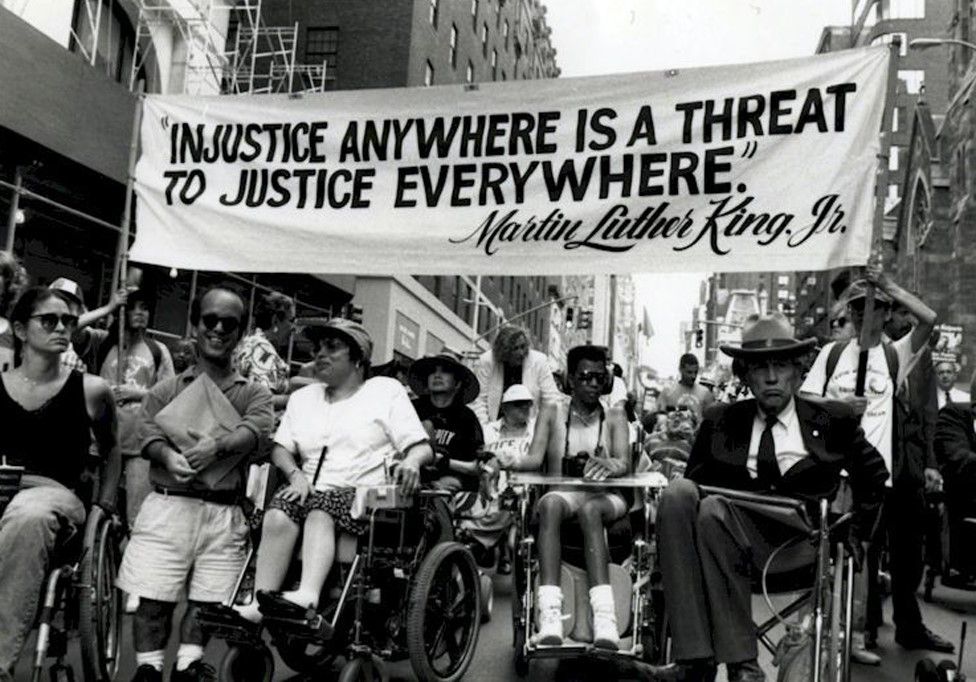 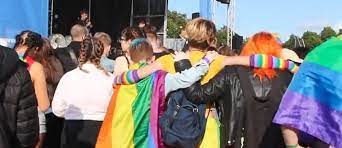 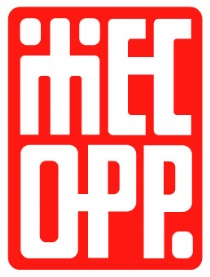 Scotland’s only dedicated Black and Minority Ethnic carers’ organisation
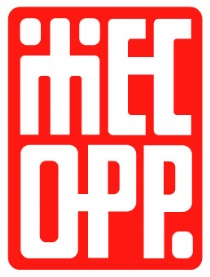 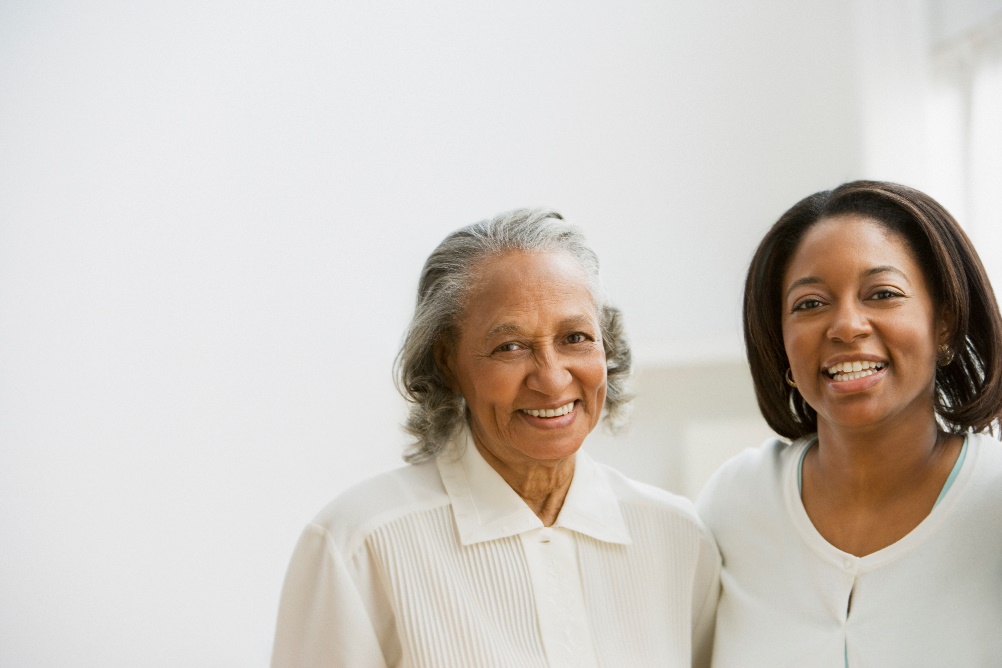 ‘Using local knowledge to improve national outcomes for Black and Minority Ethnic Carers’
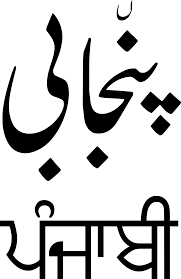 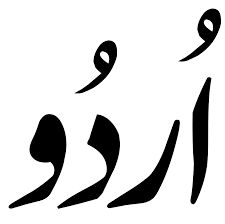 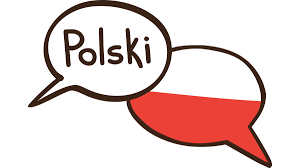 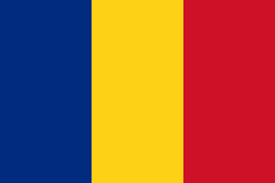 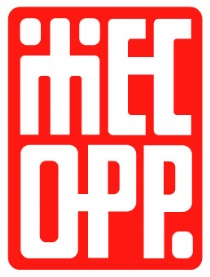 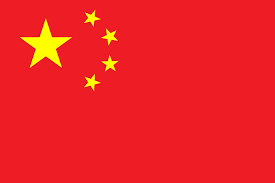 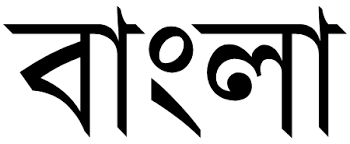 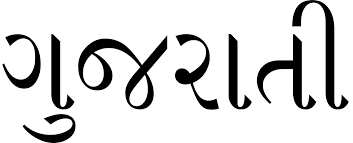 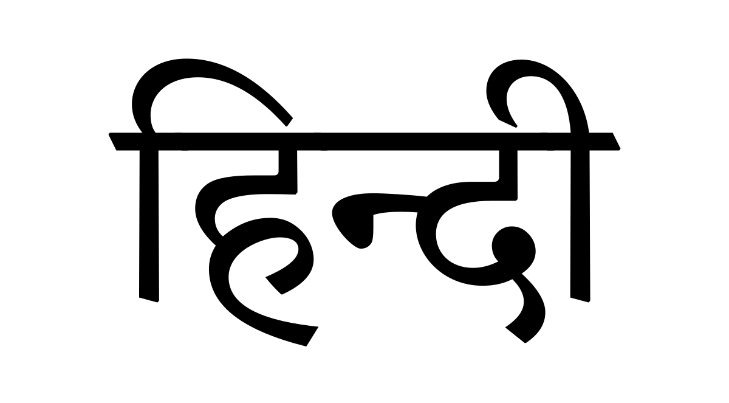 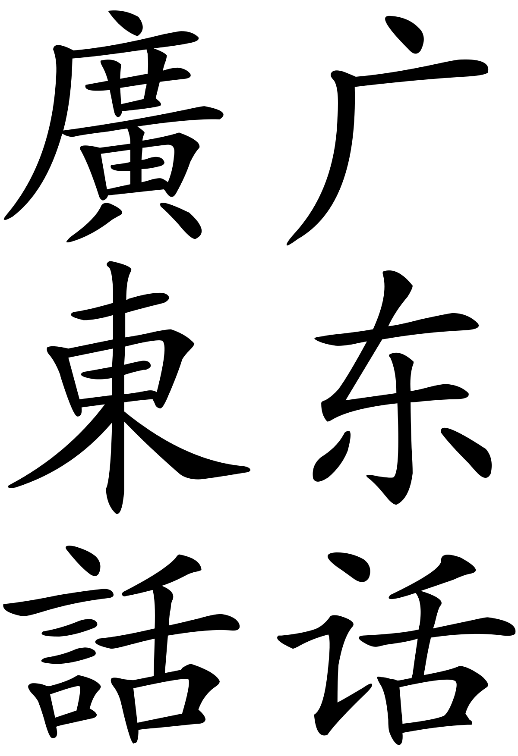 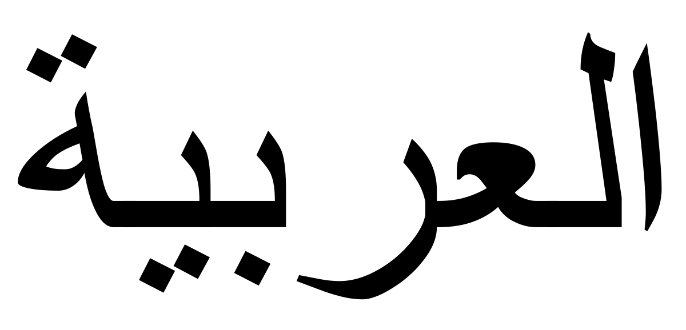 ENGLISH
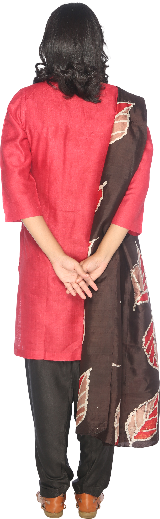 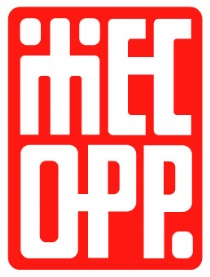 BME Carers
All Minority Ethnic groups can experience racism, stigma & discrimination
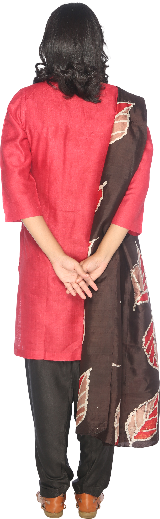 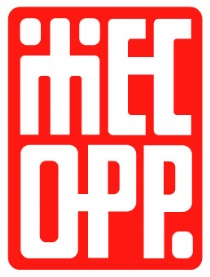 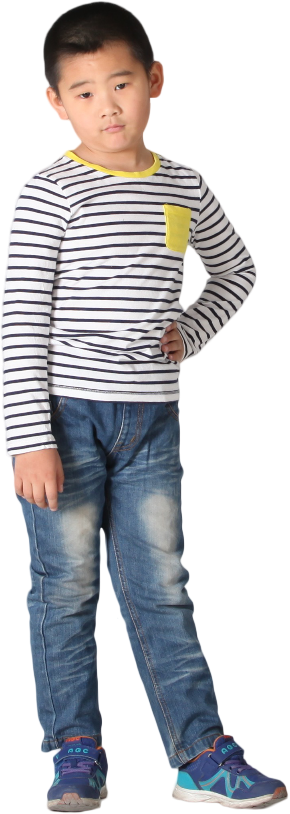 BME Carers
All Minority Ethnic groups can experience racism, stigma & discrimination
Polish, Bosnian, Serb, Ukrainian, Jewish, Gypsy/ Travelling communities, Middle Eastern and South & East Asian
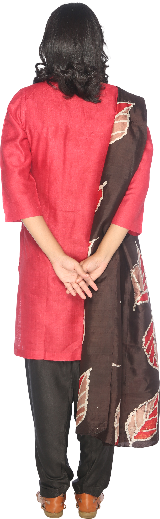 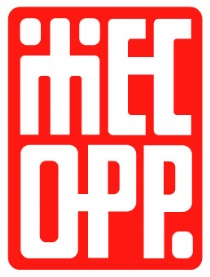 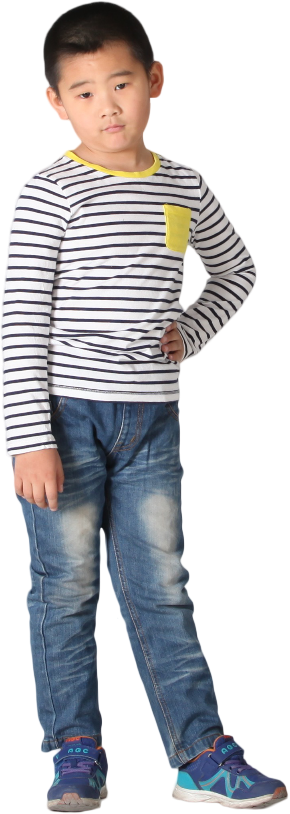 BME Carers
All Minority Ethnic groups can experience racism, stigma & discrimination
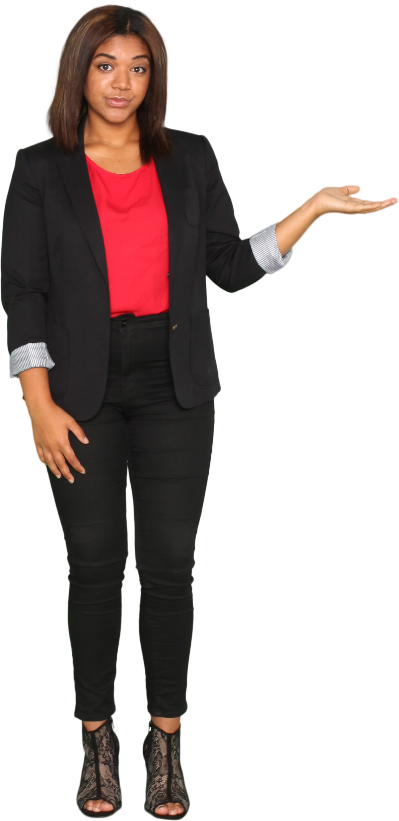 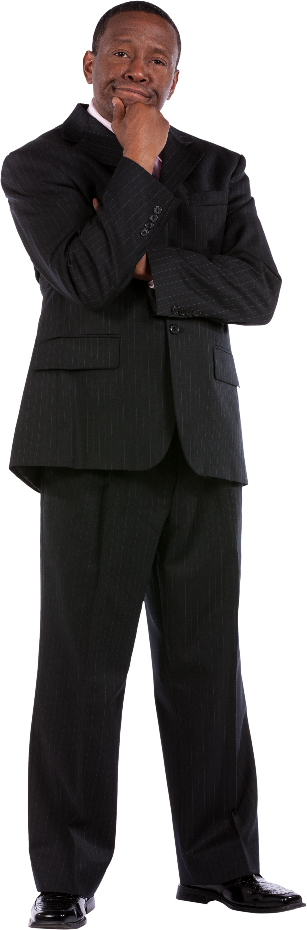 Polish, Bosnian, Serb, Ukrainian, Jewish, Gypsy/ Travelling communities, Middle Eastern and South & East Asian
The Census - 2001 to 2011 BME carers doubled ++
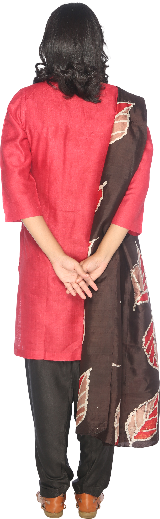 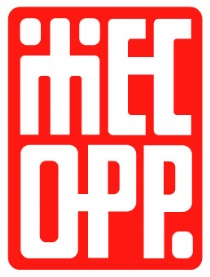 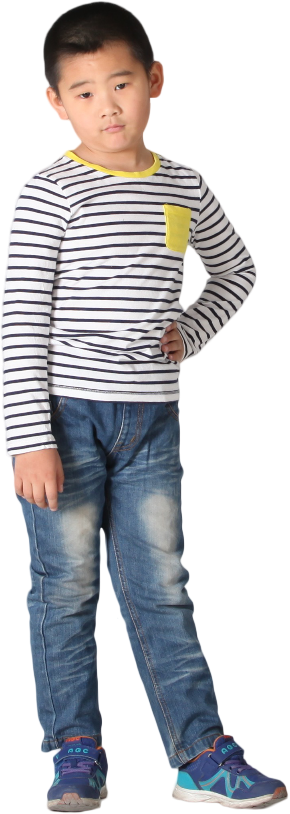 BME Carers
ONLY 5/30 LA carers strategies have demographics of their BME populations
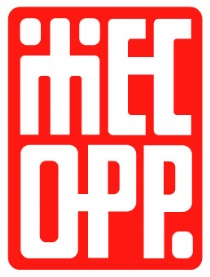 Barriers – inaccessible information
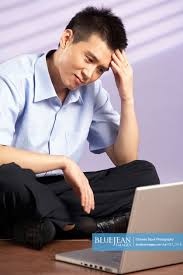 Language literacy
Computer literacy,
Relying on a friend of family member
Other access needs
Data poverty
Discrimination and stigma
Lack of trust
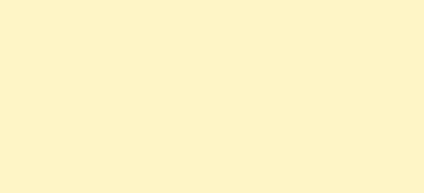 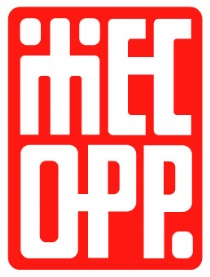 Barriers – I’m not a carer
I’m simply a good mother, father, husband, daughter…
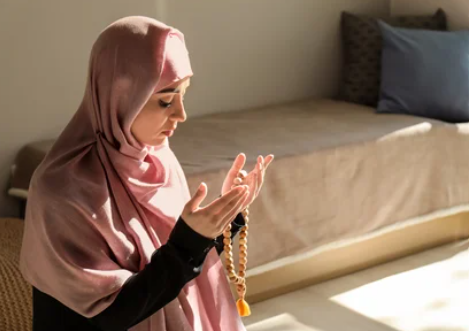 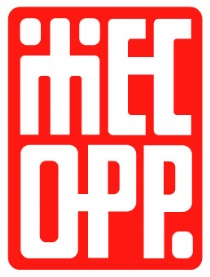 Barriers – Cultural differences
“I wanted to join the street party
they put on for carers week but it
 was scheduled on a Friday evening.
 I’m Jewish so I was observing 
Shabbat any other night that 
week would have worked for me”
                      Emily
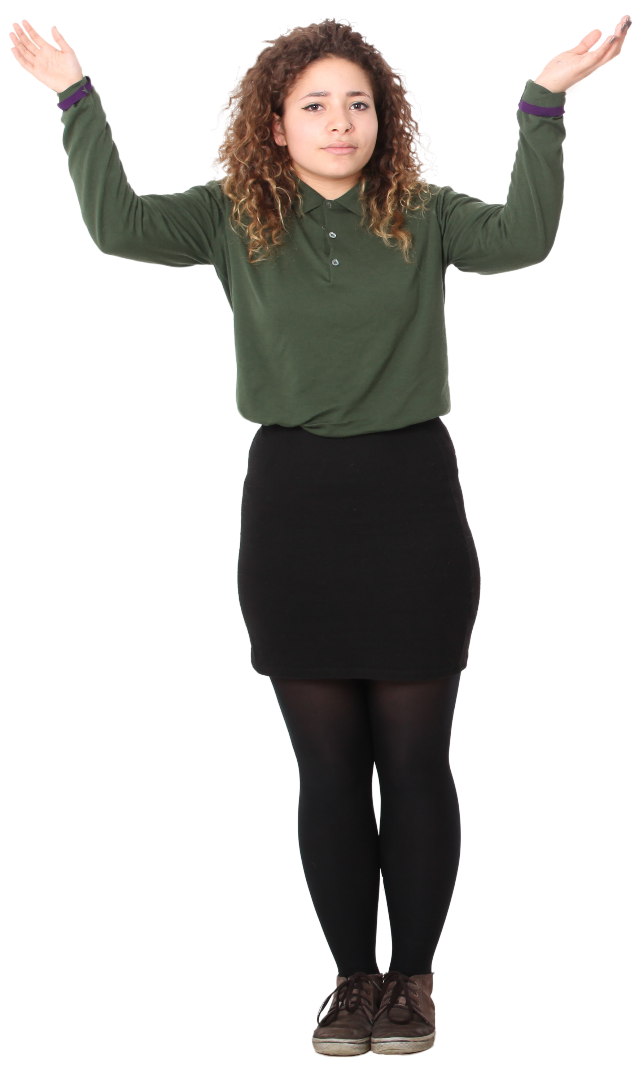 “When they organised the 
baking competition they gave us all 
the ingredients which was great 
but a key ingredient was gelatine 
- we didn’t know if it was halal
so my son couldn’t take part.” 
                   Rasheed
Our Work
Raise Voices
Minority Ethnic carers to a national level
Support Equal Access
to appropriate services
Develop Opportunities
for active involvement of B&ME carer voice
Develop Strategic Responses 
to gaps in service 
provision
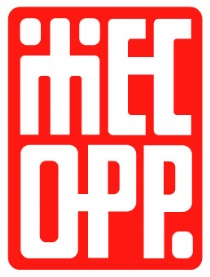 Work With
Chinese healthy living project, Gypsy/Traveller community, BME groups
Assist Service Providers
e.g in developing cultural competency
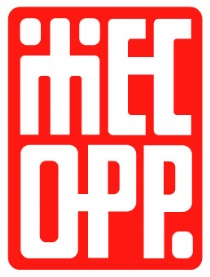 Our work
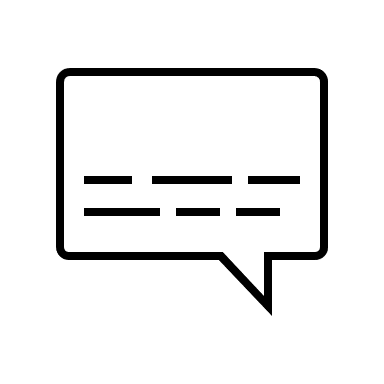 Multilingual advice and information
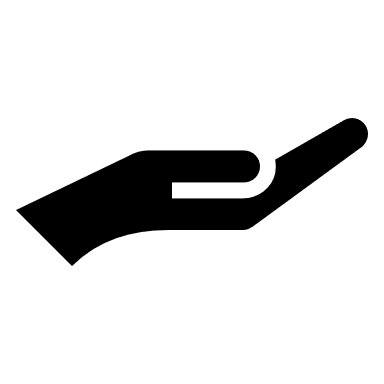 Advocacy and casework support
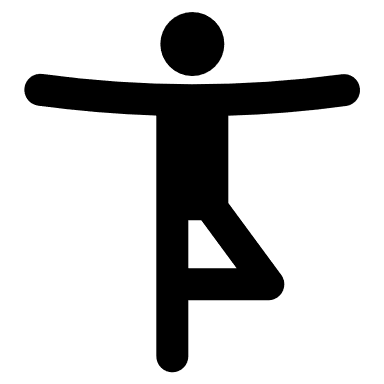 Recreational, social & therapeutic activities
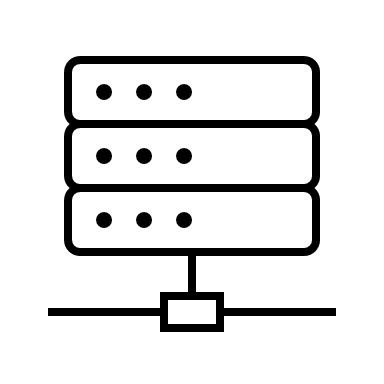 Policy and services development
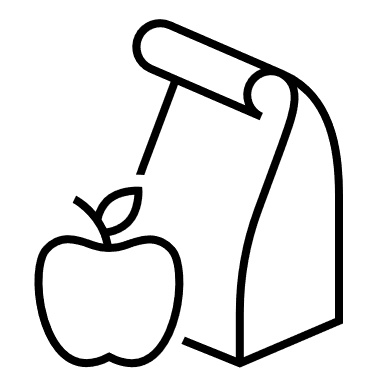 Training and learning opportunities including Healthy living programmes
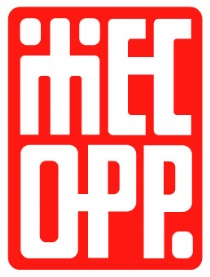 Context
CULTURAL COMPETENCY
Applies equally to other equality groups and all forms of social care
Recognises and brings awareness to barriers which prevent access
E.g
Visible – information only in English

Invisible – Assumptions about certain workers leading to steryotyping
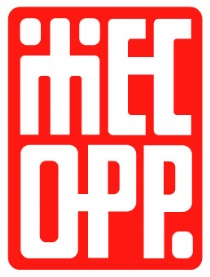 MECOPP supports Health and Social  care practitioners by
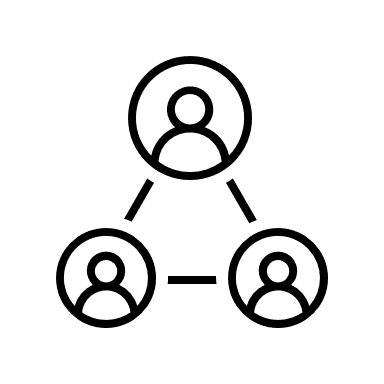 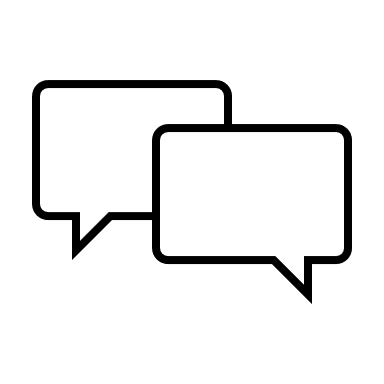 MECOPP and COCIS have established a network for staff supporting BME carers.
Sharing good practice and resources in accessible formats.
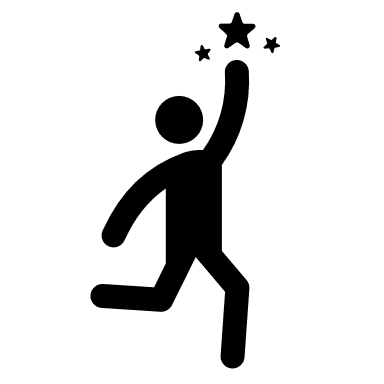 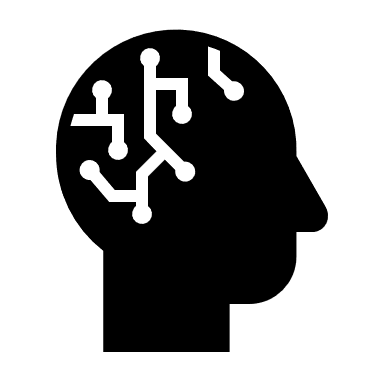 Full or half day training including ‘achieving cultural competency.
Support with equality impact assessments.
Ongoing development of Carers and Equalities E-Network to share good practice, disseminate information.
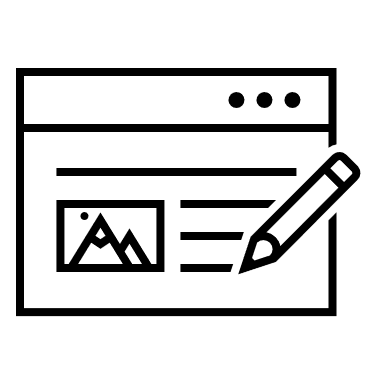 Delivery of awareness raising sessions on equality requirements within the Carers Act.
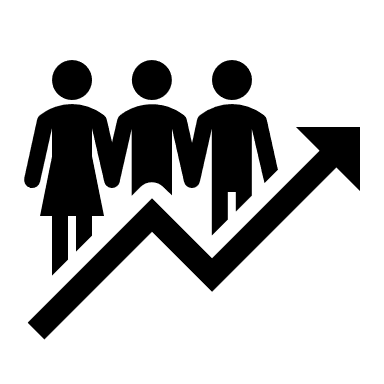 Questions?
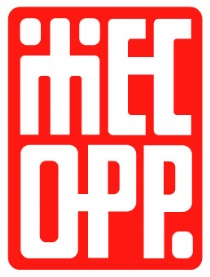 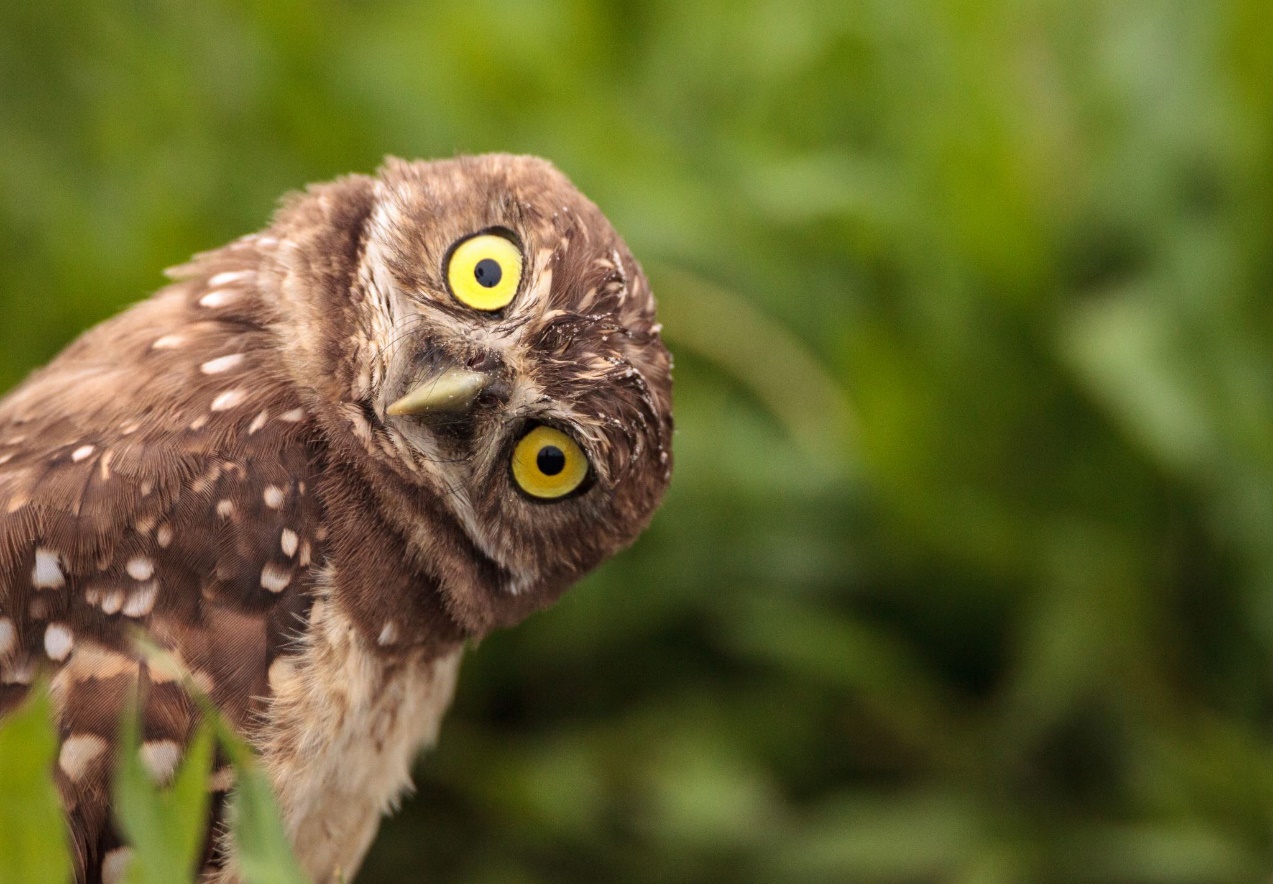 MECOPP
 57 Norton Park, Albion Road, 
Edinburgh, EH7 5QY
Tel: 0131 467 2994
Email: info@mecopp.org.uk
Website: www.mecopp.org.uk
Twitter: @MECOPP1
Thank you for listening